হামিদ উল্লা হাট 
   উচ্চ বিদ্যালয়।
অনলাইন ক্লাসে সবাইকে 
     স্বাগতম
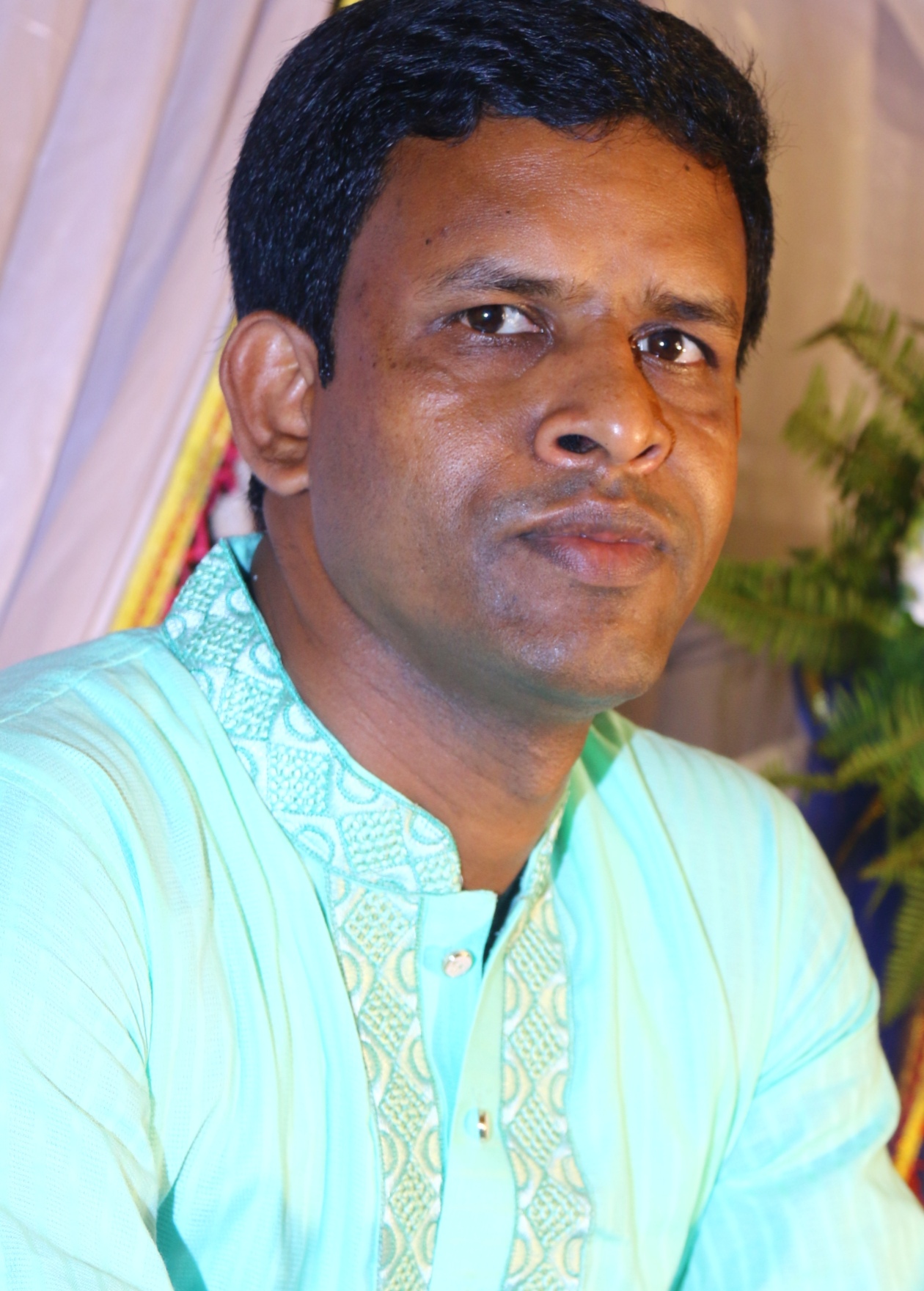 Suman kumar Das) 
Assistant teacher
              (Math)
Hamid Ullah    	hat  	
High School
Sitakund,Chattagram
E-Mail:
skdas259934@gmail.com
শ্রেণি : নবম
      		   বিষয় :  সাধারণ গণিত 
		  অধ্যায়: ৮ম
             তাং : ০৩/০৮/২০২১ ইং
শিখনফল 
বৃত্ত সংক্রান্ত সমপাদ্য বর্ণনা করতে পারবে
সমপাদ্য- ১০
 কোন নিদিষ্ট ত্রিভূজের অন্তবৃত্ত আকতে হবে।
A
M  O    N
D
C
B
অঙ্কনের বিবরণ :
২.  O থেকে BC এর উপর OD লম্ব আকি।মনেকরি তা BC কে  D বিন্দুতে ছেদ করে।
Oকে কেন্দ্র করে OD এর সমান ব্যাসার্ধ নিয়ে একটি  বৃত্ত আকি।
O কে কেন্দ্র কর ODএর সমান ব্যাসার্ধ নিয়ে একটি বৃত্ত আকি।তাহলে ,এই বৃত্তটি নির্ণেয় অন্তবৃত্ত।
বাড়ির কাজ:
ব্যাসার্ধ বিশিষ্ট ত্রিভূজের পরিবৃত্ত আক
স্বস্থ্যবিধি মেনে  চলব । সামাজিক দূরত্ব বজায় রাখব
ধন্যবাদ সবাইকে